Financial Management and Control (FMC) and Internal Audit (IA) - requirements under Chapter 32 - Financial Control
Plenary Meeting on
The Progress in Internal Control and Internal Audit Reforms
Prague, the Czech Republic, March 21-23, 2016
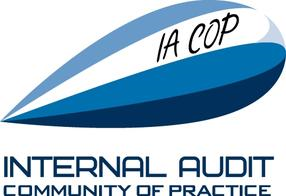 PUBLIC INTERNAL (FINANCIAL) CONTROLP I (F) C
CHU
F
M
C
I
A
MANAGERIAL ACCOUNTABILITY
FINANCIAL MANAGEMENT AND CONTROL (FMC) AND INTERNAL AUDIT (IA) IN PUBLIC FUNDS BENEFICIARIES (PFB)
Framework
PIFC Strategy 2009 
Draft PIFC Strategy 2016-2020 (Compliance with EU negotiation chapter 32)
Established legal framework:
Budget System law (articles 2, 81,82 and 83);
Rulebook FMC;
Rulebook IA;
Rulebook for Certification IA with Training Program; 
Manual FMC;
Manual IA
FMC – current situation
126 PFB on central level establish FMC (covered 82% of consumption);
1466 managers and employee in PFB attended a five-day (4 modules of 40 hours) training for FMC (2009 to 2015);
The annual self-assessment system FMC (of all five components of COSO) - delivered to the CHU;
Internal assessment of FMC system via the IA function in PFB.
* 45 of 126 PFB are not direct budget beneficiaries.
FMC - requirements under Chapter 32
Improving Managerial accountability – decentralization
Introduction of Irregularity Management System
Introduce Management Declarations by the manager of PFB
FMC quality check by CHU
Networking FMC Specialists/Coordinator
IA - current situation
286 certified internal auditor in the public sector (4 modules of 54 hours + two internal audit + exam) from 2009 to 2015.

IA unit at the central level:
All ministries (18);
Mandatory social insurance fond (3);
Parliament, SAI;
The direct budget beneficiaries with more than 250 employees;
Public companies.
IA unit at the local level:
AP Vojvodina;
Cities (9).
Joint IA (11)
IA - requirements under Chapter 32
Filling IA unit (at least three internal auditors);
Establishing a system of Continuing Professional Development;
Networking Internal Auditors;
External quality assessment IA (,,peer review”);
Budget Inspection (BI)
Established legal framework:
- The Budget System Law (Article 84 to 81);
- Decree on the work of BI.
The Inspection (part of the Ministry of Finance from 1992) - centralized functions at the state level.
BI works  on the basis of complaints, by order of the Minister of Finance.
Procedure - Law on General Administrative Procedure and the Law on Inspection Control.
For detected illegalities budget inspector enact measures and runs misdemeanor or criminal proceedings.